Communication / Network Devices
NIC
Network HUB
Network Switch
Router
Firewall
Access Point
DSL
Repeater
Bridge
NIC
Short for Network Interface Card, a NIC is also commonly referred to as an Ethernet card and network adapter and is an expansion card that enables a computer to connect to a network such as a home network or the Internet using an Ethernet cable with a RJ-45 connector. The picture is an example of a SMC EZ Card 10/100 PCI network card, a network card commonly found in most desktop computers today that do not already have an onboard network on their motherboard.
The second picture is another example of a network card, a PC Card SMC EZ Card 10/100 wireless network card. These cards are used in laptop computers that do not have a built-in wireless network.
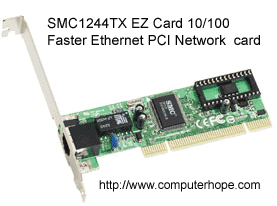 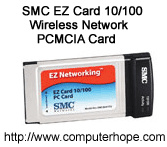 Hub
When referring to a network, a hub is the most basic networking device that connects multiple computers or other network devices together. Unlike a network switch or router, a network hub has no routing tables or intelligence on where to send information and broadcasts all network data across each connection. Most hubs can detect basic network errors such as collisions, but having all information broadcast to multiple ports can be a security risk and cause bottlenecks. In the past network hubs were popular because they were much cheaper than a switch and router, but today most switches do not cost much more than a hub and are a much better solution for any network.
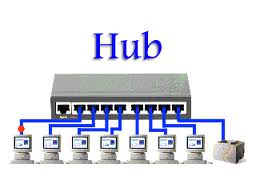 Switch
On a network, a switch is a hardware device that filters and forwards packets through the network, but often not capable of much more. The first network device that was added to the Internet was a switch called the IMP, which helped send the first message on October 29, 1969. A network switch is more advanced than a hub but not as advanced as a router. The picture shows an example of a NETGEAR 5 port switch.
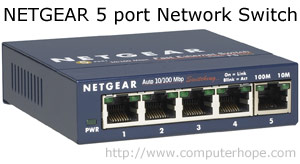 Router
A hardware device designed to take incoming packets, analyze the packets, moving the packets to another network, converting the packets to another network interface, dropping the packets, directing packets to the appropriate locations, and performing any other number of other actions. The picture shows the Linksys BEFSR11 router and is what most home routers resemble.
A router has a lot more capabilities than other network devices such as a hub or a switch that are only able to perform basic network functions. For example, a hub is often used to transfer data between computers or network devices, but does not analyze or do anything with the data it is transferring. Routers however can analyze the data being sent over a network, change how it is packaged and send it to another network or over a different network. For example, routers are commonly used in home networks to share a single Internet connection with multiple computers.
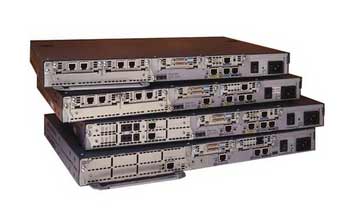 Firewall
A firewall is a software utility or hardware device that limits outside network access to a computer or local network by blocking or restricting network ports. Firewalls are a great step for helping prevent un-authorized access to a company or home network. The picture is an example of a hardware firewall, the ZyXEL ZyWALL a Unified Security Gateway with a Firewall and other security features.
In addition to hardware firewalls like that shown above, basic hardware firewalls are also commonly found in most network routers and can be configured and setup through the router setup. Software firewalls are designed to protect the computer they are installed onto by blocking any unrestricted programs from sending and receiving information from the network or Internet. A good example of a software Firewall is the Windows Firewall that is included with Microsoft Windows.
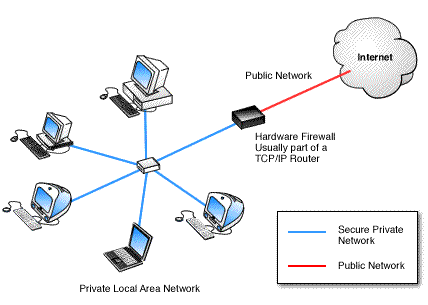 Access point
Alternatively referred to as a base station and wireless router, an access point is the location of a wireless receiver that enables a user with wireless access to connect to a network or the Internet. This term can refer to both Wi-Fi and Bluetooth devices. The image shows a Linksys wireless access point router; it utilizes multiple antennas to improve the signal.
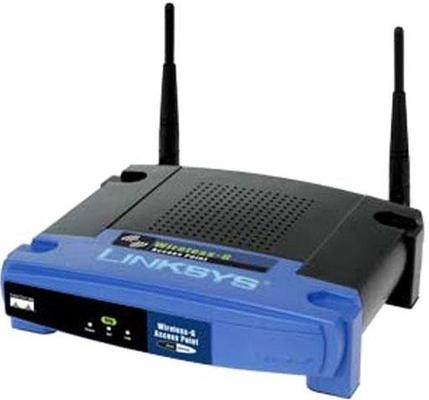 DSL Device / Router / Switch
Short for Digital Subscriber Line, DSL is a method for home users and small businesses to have high speed access to the Internet over standard copper lines. Capable of receiving up to 6.1 megabits per second, DSL is a great solution providing it is available in your area. Because of the technology used, you must be within a certain distance from your phone company's CO for DSL to work or be available.
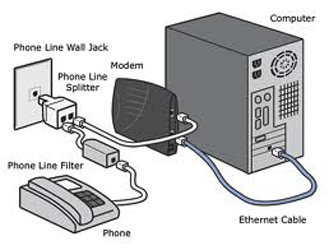 Repeater
A repeater is an object that increases a signal's strength, so it can be transmitted and received over a greater distance without a loss in quality. These devices are commonly used with networks to help the lines running between network devices reach farther destinations.
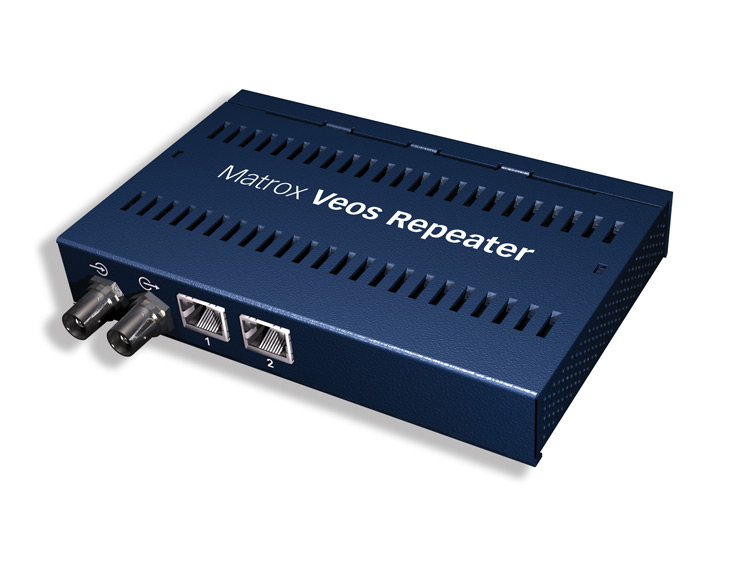 Bridge
A computer bridge is a device that connects two local-area networks (LANs), or two segments of the same LAN. Unlike a router, bridges are protocol -independent. They forward packets without analyzing and re-routing messages.
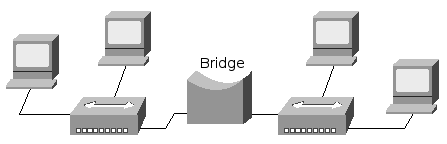 What is Motherboard in System Unit?
Alternatively referred to as the mb, mainboard, mobo, mobd, backplane board, base board, main circuit board, planar board, system board, or a logic board on Apple computers. The motherboard is a printed circuit board that is the foundation of a computer, located at the bottom of the computer case. It allocates power to the CPU, RAM, and all other computer hardware components and allows them to communicate with one another. 
In Right side pic is a graphic illustration of the ASUS P5AD2-E motherboard and some basic explanations of each of the major portions of the motherboard. Clicking on the image below gives you a larger more detailed version of the picture below.
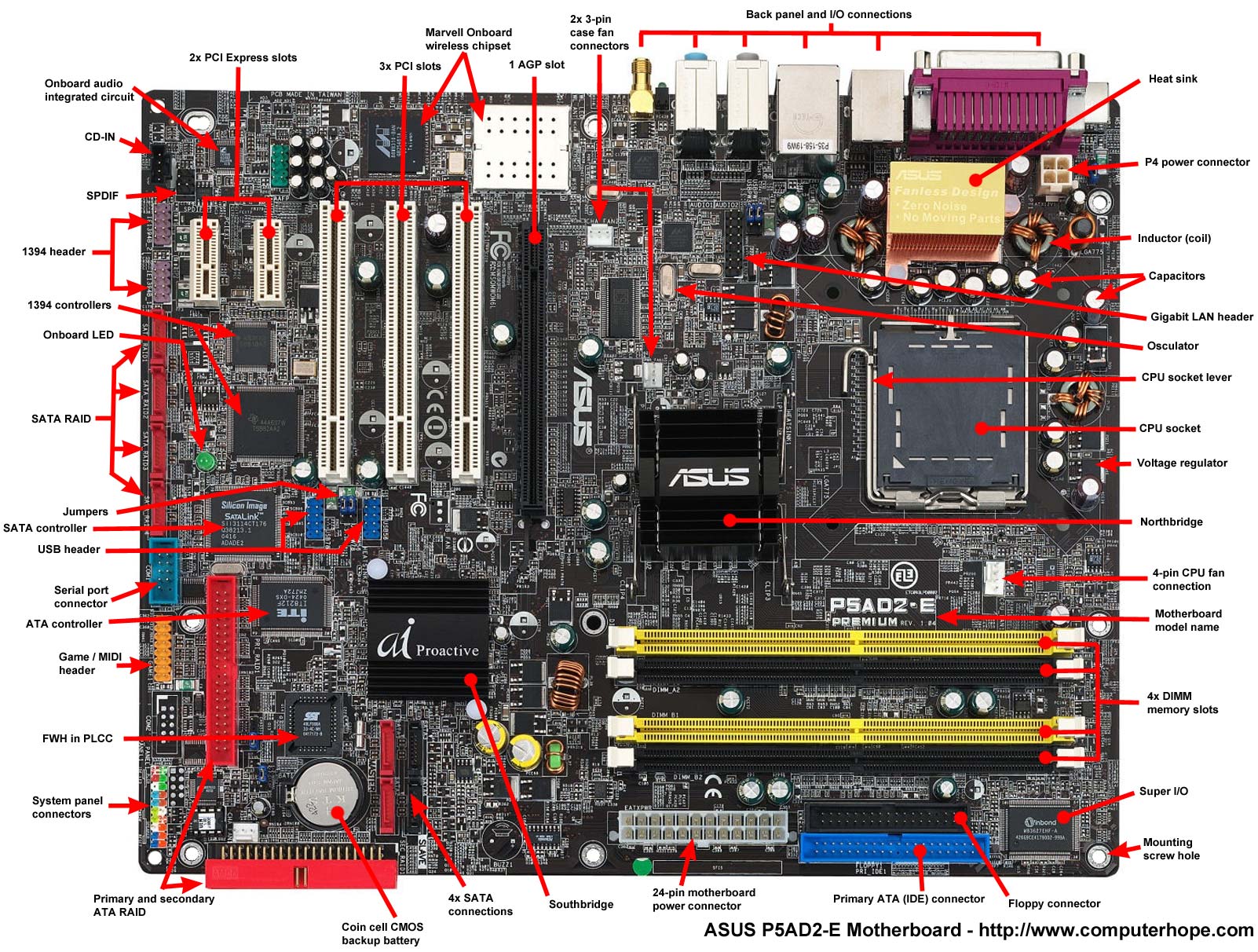 Motherboard (Cont)
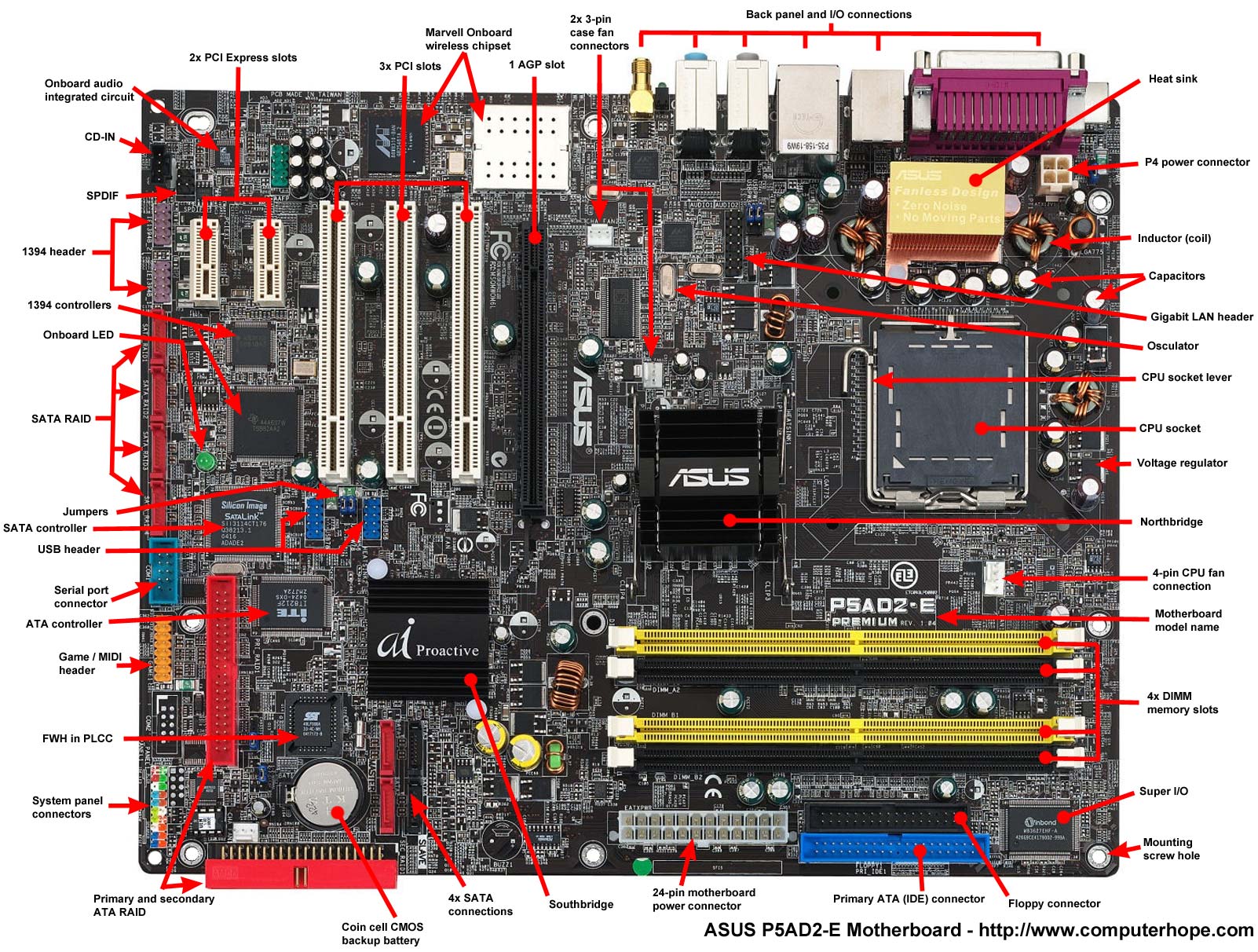 Motherboard components
Expansion slots (PCI Express, PCI, and AGP)
3-pin case fan connectors
Back pane connectors
Heatsink
4-Pin (P4) power connector
Inductor
Capacitor
CPU Socket
Northbridge
Screw hole
Memory slot
Super I/O
Floppy connection
ATA (IDE) disk drive primary connection
24-pin ATX power Supply connector
Serial ATA connections
Coin cell battery (CMOS backup battery)
RAID
System panel connectors
FWH
Southbridge
Serial port connector
USB headers
Jumpers
Integrated circuit
1394 headers
SPDIF
CD-IN
Other motherboard components
BIOS
Bus
Cache memory
Chipset
Diode
Dip switches
Electrolytic
Fuse
Game port and MIDI header
Internal speaker
Keyboard controller
LCC
Network header
Obsolete expansion slots (AMR, CNR, EISA, ISA, VESA)
Obsolete memory slots (SIMM)
Onboard LED
Parallel port header
PS/2 header
Resistor
RTC
Serial port header
Screw hole aka mounting hole
SCSI
Solenoid
Voltage regulator
Voltage regulator module (VRM)
Power Supply
Short for Power Supply and sometimes abbreviated as PSU, which is short for Power Supply Unit. The PS is an internal hardware component used to supply the components in a computer with power by converting potentially lethal 110-115 or 220-230 volt alternating current (AC) into a steady low-voltage direct current (DC) usable by the computer. A power supply is rated by the number of watts it generates. For example, the image to the right, is of an Antec True 330, a 330 Watt power supply and an example of what a computer power supply looks like.
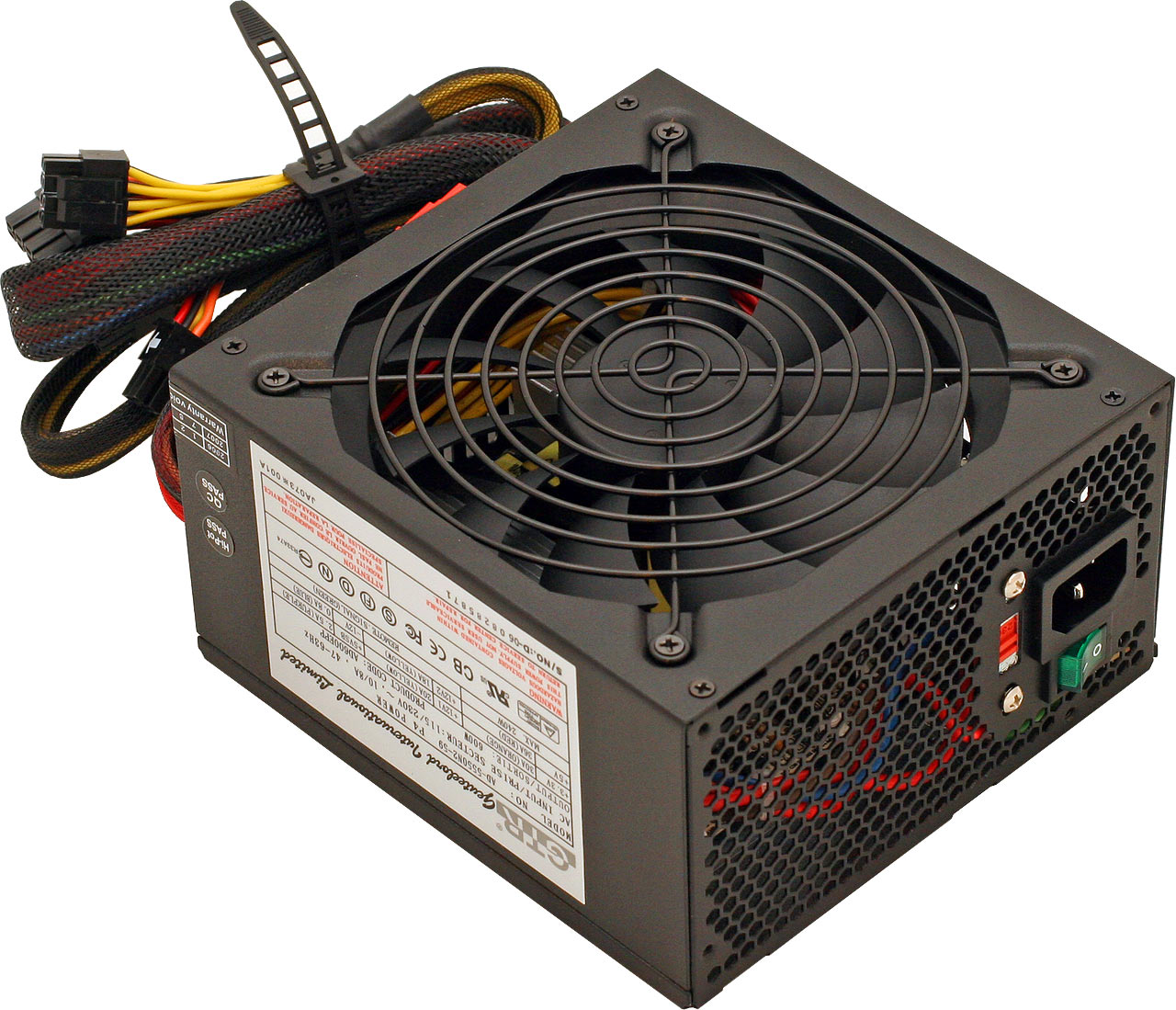